COLLEGE DE KERATEA
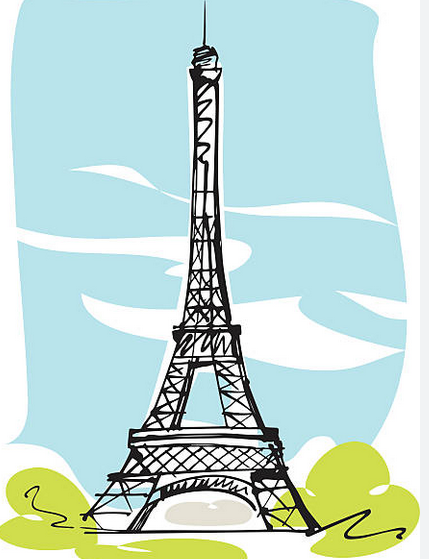 Bonjour 
et 
bienvenue!
Μπορεί να νομίζεις πως ξέρεις ελάχιστα πράγματα για τη Γαλλία: 
Ότι είναι μια χώρα στα δυτικά της Ευρώπης, με πρωτεύουσα το Παρίσι.
Για να δούμε, έτσι είναι;
Για ρίξε μια ματιά στις παρακάτω λέξεις. 
Καταλαβαίνεις κάποιες από αυτές;
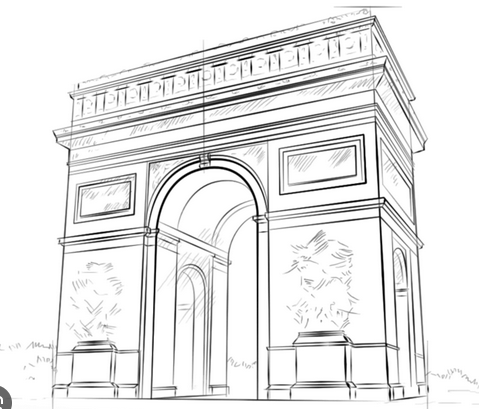 Αυτές τις λέξεις θα τις λέμε 
mots transparents
(διάφανες λέξεις). 
Καταλαβαίνεις γιατί;
Για δες και εδώ…

Αναγνωρίζεις κάποιες λέξεις;
Για το μάθημα των Γαλλικών θα χρειαστείς: 
Ένα μεγάλο τετράδιο (Α4) με 80-100 σελίδες και χοντρό εξώφυλλο. 
Το τετράδιο αυτό θα το έχεις και τα 3 χρόνια στο Γυμνάσιο
2. Ένα λεπτό ντοσιέ με 20 διαφάνειες και 20 φύλλα ντοσιέ.
Δεν θα πρέπει να ξεχνάς ΠΟΤΕ το τετράδιο και το ντοσιέ σου, όταν έχουμε μάθημα.
Διεύθυνση  eclass: 
https://eclass.sch.gr/
Μπορείς να επικοινωνείς μαζί μου για απορίες στο μέιλ μου: deporfanidou@yahoo.gr
Σου εύχομαι 
ΚΑΛΗ ΑΡΧΗ 
και 
ΚΑΛΗ ΠΡΟΟΔΟ